Telehealth Vision and Hearing Screening
[Speaker Notes: Please read what you see on the screen.]
Please repeat back to me what you hear.
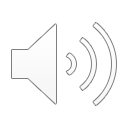 [Speaker Notes: Please repeat back to me what you hear.]